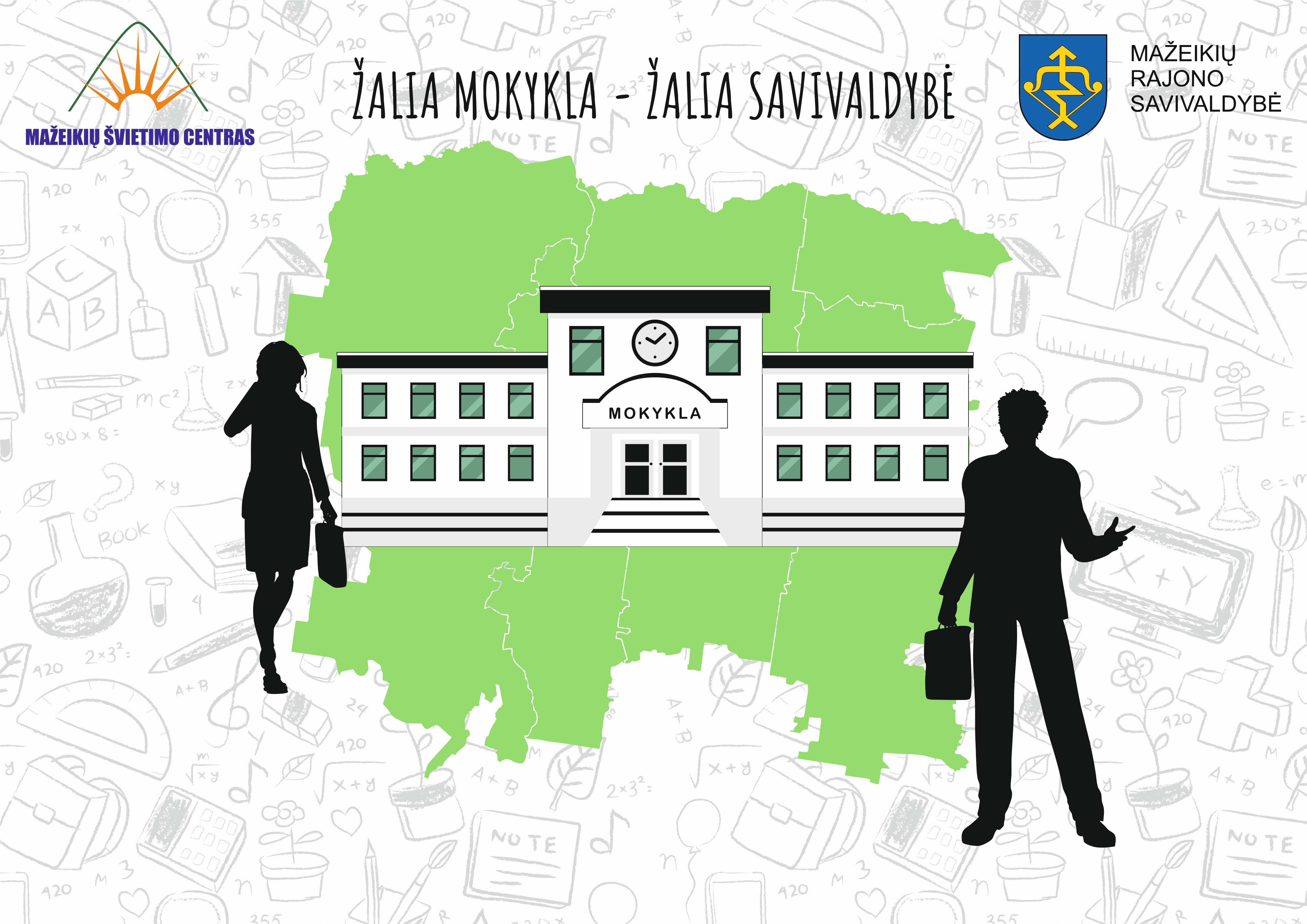 Projekto vadovės/koordinatorės: 
Mažeikių švietimo centro direktorė Laima Petrulevičienė, metodininkė Monika Zavgorodnė
Tikslas
Tobulinti švietimo įstaigų vadovų kompetencijas aplinkosauginio švietimo srityje, plėtojant Mažeikių rajono savivaldybės švietimo įstaigose žalios mokyklos idėją ir tinklaveiką.
Uždaviniai
Pristatyti projektą „Žalia mokykla-žalia savivaldybė“;
 pristatyti Mažeikių rajono švietimo įstaigų, įgyvendinančių Tarptautinių Gamtosauginių mokyklų programų veiklą, gerąsias patirtis;
sudaryti galimybę projekto dalyviams susipažinti su Neringos ir Klaipėdos savivaldybių gerosiomis patirtimis aplinkosauginio švietimo srityje; 
suteikti žinių apie gamtos mokslų ugdymo(si) kaitą diegiant atnaujintą ugdymo turinį;
plėtoti žalios mokyklos idėją, įtraukiant naujus vadovus į aplinkosauginio švietimo sklaidą.
Veiklų apibūdinimas
Edukacinė išvyka „Žalioji kelionė: Neringos ir Klaipėdos savivaldybių gerosios patirtys aplinkosaugos švietimo srityje“
Nidos lopšelis-darželis „Ąžuoliukas“;
Neringos gimnazija;
Kuršių nerijos nacionalinio parko Gamtos mokykla;
Klaipėdos miesto pedagogų švietimo ir kultūros centras.
Tarptautinės Gamtosauginės mokyklos dalyviai
Mažeikių lopšelis–darželis „Berželis“;
Mažeikių lopšelis–darželis „Bitutė“;
Mažeikių lopšelis–darželis „Buratinas“;
Mažeikių lopšelis–darželis „Delfinas“;
Mažeikių lopšelis–darželis „Eglutė“;
Mažeikių lopšelis–darželis „Gintarėlis“;
Mažeikių lopšelis–darželis „Pasaka“;
Mažeikių lopšelis–darželis „Saulutė“;
Mažeikių lopšelis–darželis „Žilvitis“;
Mažeikių darželis–mokykla „Kregždutė“;
Mažeikių r. Tirkšlių lopšelis–darželis „Giliukas“;
Mažeikių r. Sedos lopšelis–darželis „Jurginėlis“;
Mažeikių Kalnėnų progimnazija;
Mažeikių Pavasario progimnazija;
Mažeikių r. Užlieknės pagrindinė mokykla.
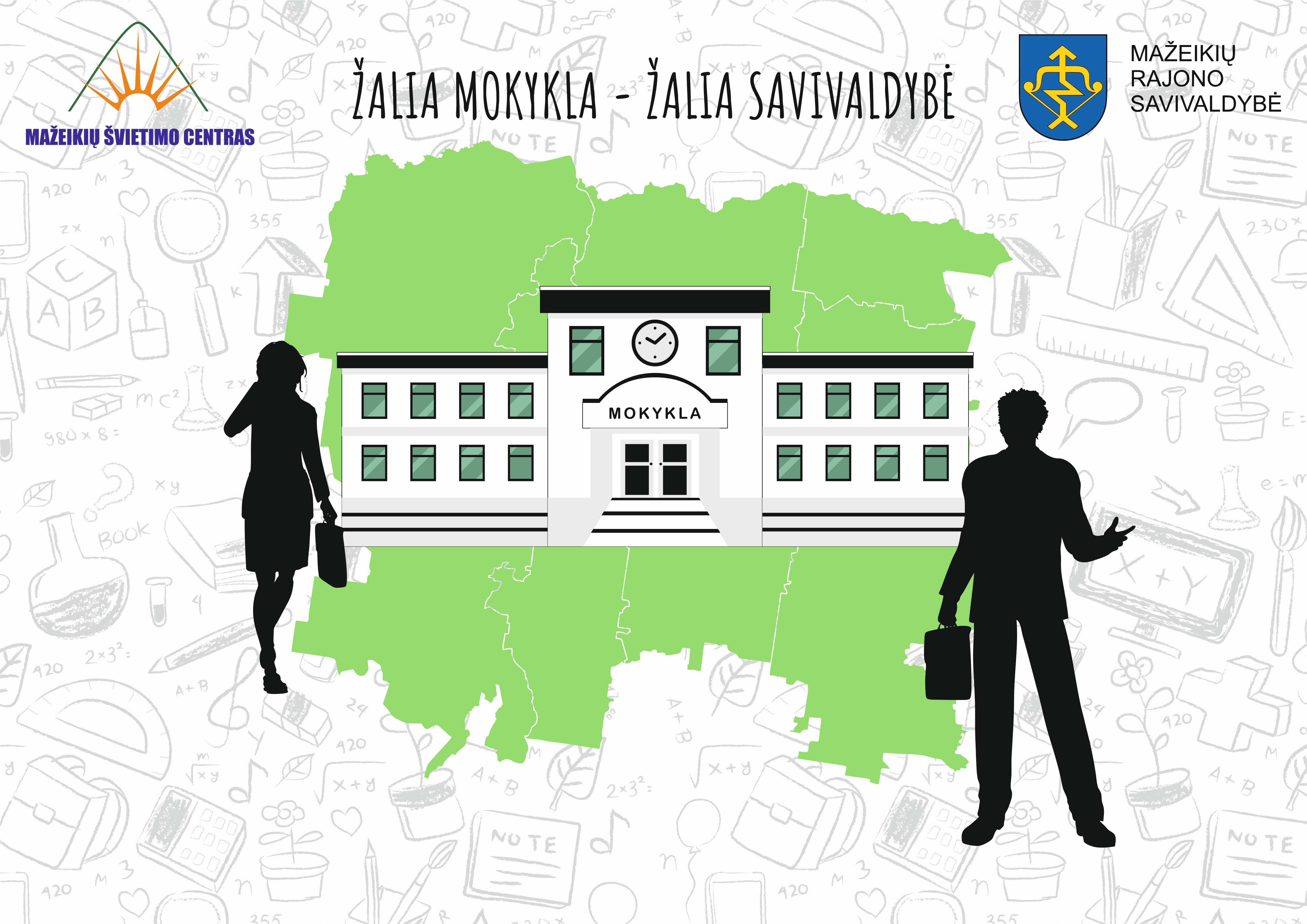 Rajoninė metodinė-praktinė konferencija „Aplinkosauginio švietimo įgyvendinimas švietimo įstaigoje: gerosios patirtys Mažeikių rajono savivaldybėje“